Интерактивные тренажёры «Веб-грамотей» как инструмент подготовки к ОГЭ по русскому языку
Архипова Ирина Юрьевна
учитель русского языка и литературы
МБОУ «Ключевская средняя общеобразовательная школа»
п. Татарский ключ, Заиграевский район, Республика Бурятия
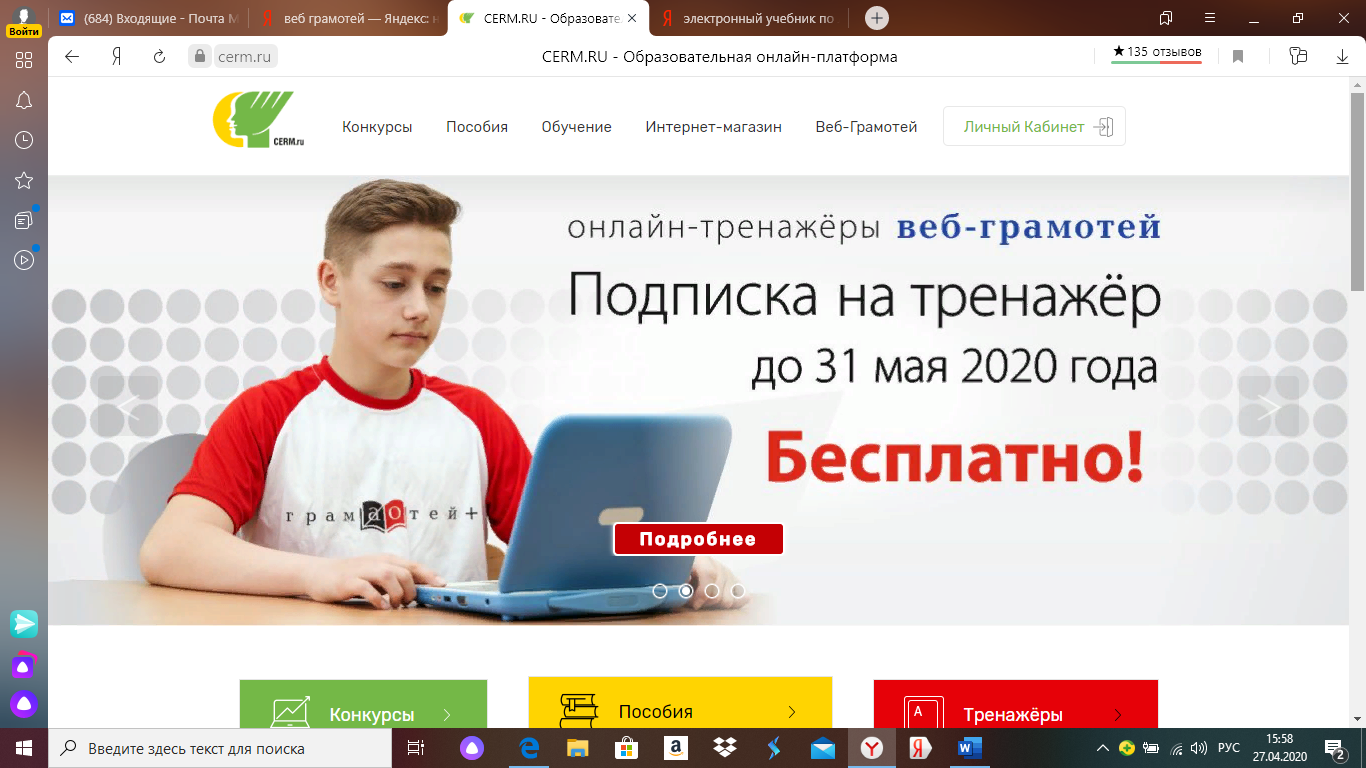 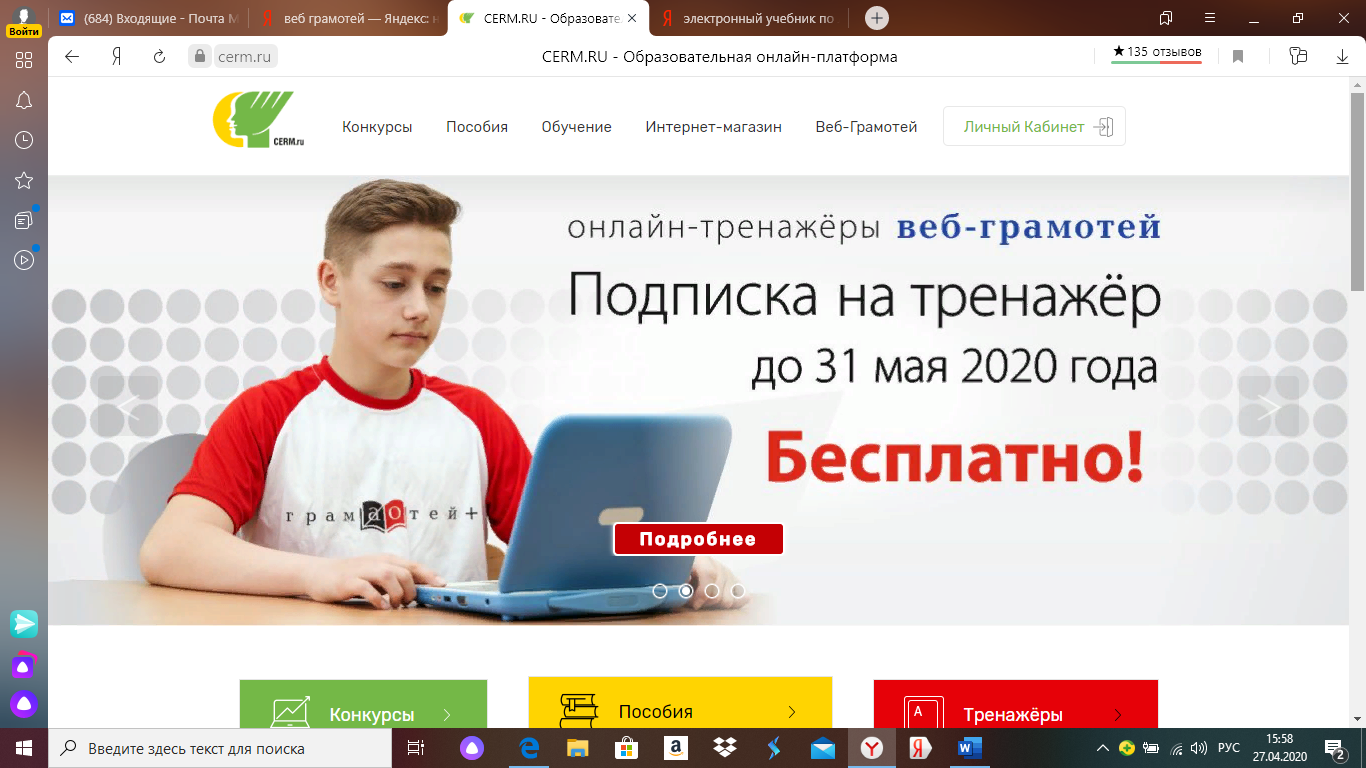